السلام عليكم ورحمة الله
اهلا و سهلا
পরিচিতি
মোঃ আব্দুল সালাম তরপদার। 
সহকারি মৌলভী 
হাজী আলীম উল্লাহ সিনিয়র আলিম মাদরাসা,  চুনারুঘাট সদর, হবিগঞ্জ।  
E-mail-  salamtoropder@gmail.com
 মোবাঃ 0১৭২০৫৮৩৫১৫
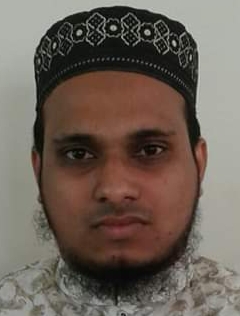 নিচের ছবিগুলো লক্ষ্য করো
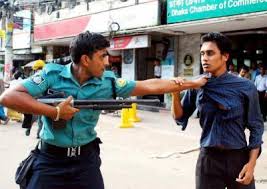 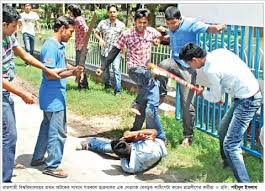 আজকের পাঠ হচ্ছে
بَابُ الظلم
(অত্যাচারের বর্ণনা অধ্যায়)
التعريف الدرس    
পাঠ পরিচিতি
বিষয়ঃ হাদিস শরীফ 
শ্রেণিঃ দাখিল ১০ম 
অধ্যায়ঃ বিংশ  
পাঠঃ প্রথম 
পাঠশিরোনামঃ بَابُ الظلم 
সময়ঃ ৪০ মিনিট
শিখন ফলঃ
এ পাঠটি দ্বারা শিক্ষার্থী যা জানতে পারবে.........
১. হাদিসটি বিশুদ্ধ ইবারতে পড়তে পারবে। 
২. হাদিসের বাংলা অর্থ বলতে পারবে। 
৩. شرك এর পরিচয় বলতে পারবে।
পাঠ উপস্থাপনা
عن ابن مسعود رضي الله تعالي عنه  قال لمّا نزلت الّذي امنوا ولم يلبسوا ايمانهم  بظلم شقّ ذلك علي  اصحاب رسول (صـ) وقالوا يا رسول الله (صـ) ايّنا  لم يظلم نفسه فقال رسول (صـ) ليس ذلك انّما  هو الشّرك الم تسمعوا قول لقمان لابنه يا بنيّ لا تشرك بالله انّ الشّرك لظم عظيم وفي رواية ليس هو كما تظنّون انّما هو كما  قال لقمان لابنه (متّفق عليه )
অনুবাদ: হজরত ইবনে মাসউদ (রা) হতে  বর্ণিত যখন এ আয়াত নাজিল হল – الذين امنوا ولم يلبسوا  ايمانهم بظلم - অর্থাৎ যারা 
ইমান এনেছে এবংনিজেদের ইমানকে জুলুমের সাথে মিশ্রিত করেনি । আয়াতটি রাসুল (স: ) এর সাহাবিদের কাছে কঠিন মনে হল । তারা আরজ করল , ইয়া রাসুলুল্লাহ! (স:) আমাদের মধ্যে এমন কে আছে, যে নিজের উপর জুলুম করেনি; তখন রসুল  (স: ) বললেন, জুলুম দ্বারা একথা বুঝানো হয়নি, বরং এখানে জুলুম শব্দের  অর্থ – শিরক বা আল্লাহর সাথে অংশিদার  স্থাপন করা। তোমরা লোকমান  (আ: ) এর উপদেশ কি শোননি, যা তিনি তার পুত্রকে বলেছিলেন? সেটা এই যে ,হেবৎস!  আল্লাহর সাথে কাউকে শরিক কর না, নিশ্চয় শিরক করা সবচেয়ে বড় ও ভয়্ংকর  অত্যার । অপর এক র্বণনায় আছে, তিনি বলেছেন তোমরা যা ধারণা করেছ প্রকৃত অবস্থা তা নয় , জুলুম দ্বারা  এ কথাই বুঝানো হয়েছে , যা লোকমান  (আ:) তার পুত্র কে উপদেশ দিয়েছেন।      ( বুখারি ও মুসলিম  )
পাঠ বিশ্লেষণ
ان الشرك لظلم عظيم  আয়াতের ব্যাখ্যাঃ 

  রাসুল (স: ) এরশাদ   করেন – ‘যুলুম দ্বারা কুরআনের আয়াতে   شرك কে বুঝানো হয়েছে’।    
যেমন কুরআনে আল্লাহ বলেন   ان الشرك لظم عظيم “ নিশ্চয়ই শিরক হচ্ছে বড় যুলুম ।” এখানে ظلم   দ্বারা সাধারণ অত্যাচার ও জুলুম উদ্দেশ্য নয়। সুতারাং সাধারণ ছোট গুনাহের কারণে তোমাদের ইমান নষ্ট হবে কিংবা তোমরা মুশরিক  হয়ে যাবে না। তখন আয়াতের অর্থ হবে যে ব্যক্তি বিশ্বাস স্থাপন করে অতপর  আল্লাহর স্বত্তা ওগুনাবলিতে কাউকে শরিক করে না সে শাস্তির কবল থেকে নিরাপদ ও সু-পথ প্রাপ্ত হবে ।
পাঠ বিশ্লেষণ
شرك এর আভিধানিক অর্থঃشرك  শব্দের অর্থ অংশীদার সাব্যস্ত করা, সমকক্ষ মনে করা। 

 شرك  এর পারিভাষিক অর্থঃ পরিভাষায় শিরক বলা হয়  -
هواثبات مساويا في ذات الله أوفي صفاته 
অর্থাৎ কোন কিছুকে আল্লাহ তায়ালার জাত বা ছিফাতের সমতূল্য সাব্যস্ত  করাকে শিরক বলে ।
পাঠ বিশ্লেষণ
شرك এর প্রকারভেদঃ    প্রথমত দু’প্রকার- 
১। শিরকে জলী 
২। শিরকে খফী
শিরকে জলী এর পরিচয়ঃ শিরকে জলী (প্রকাশ্য) বা জঘন্য শিরক হলো, আল্লাহর জাতের সাথে ব্যাক্তি বা কোনো বস্তুকে সমকক্ষ মনে করা। যেমন- মূর্তি, চন্দ্র, সূর্যকে প্রভূ মনে করা এবং এদের পূজা করা। এ জাতীয় কাজকে শিরকে আকবারও বলা হয়।
শিরকে খফী এর পরিচয়ঃ শিরকে খফী (অপ্রকাশ্য) বা লুঘু শিরক হলো, আল্লাহর জাত নয় বরং এমন আকিদা পোষণ করা যা আল্লাহর নির্ধারিত তক্বদীরের  উপর আঘাত আসে। যেমন- কারো এই ধারণা পোষণ করা যে, আমি এই ঠান্ডা দুধ খাওয়ার কারণে পেটের পীড়া হয়েছে। যদি ঠান্ডা দুধ নাখেতাম তবে এ রোগ হত না। এ জাতীয় আক্বিদার কারণে ঈমান নষ্ট হবে না তবে এরূপ আক্বিদা বর্জনীয়।
একক কাজ
১. হাদিসটি বর্ণনা কারীর নাম বল? 
২. হাদিসের উৎস সূত্র বা কিতাবের নাম বল? 
৩. হাদিসটি বিশুদ্ধ ইবারতে পড়?
জোড়ায় কাজঃ
১.  تحقيق বা শব্দ বিশ্লেষণ কর।
لَمْ يَلْبَسُوْا ، شَقَّ، لَا تُشْرِكْ ،
দলীয় কাজঃ
শাপলাঃ
হাদিসের বাংলা অর্থ লিখ।
শিমূলঃ
২. ان الشرك لظلم عظيم  আয়াতের ব্যাখ্যা কর।
বাড়ির কাজঃ
১।  شرك  এর আভিধানিক ও পারিভাষিক অর্থ কী?
	 ২। شرك  এর কত প্রকার ওকী কী? বর্ণনা কর।
ধন্যবাদ